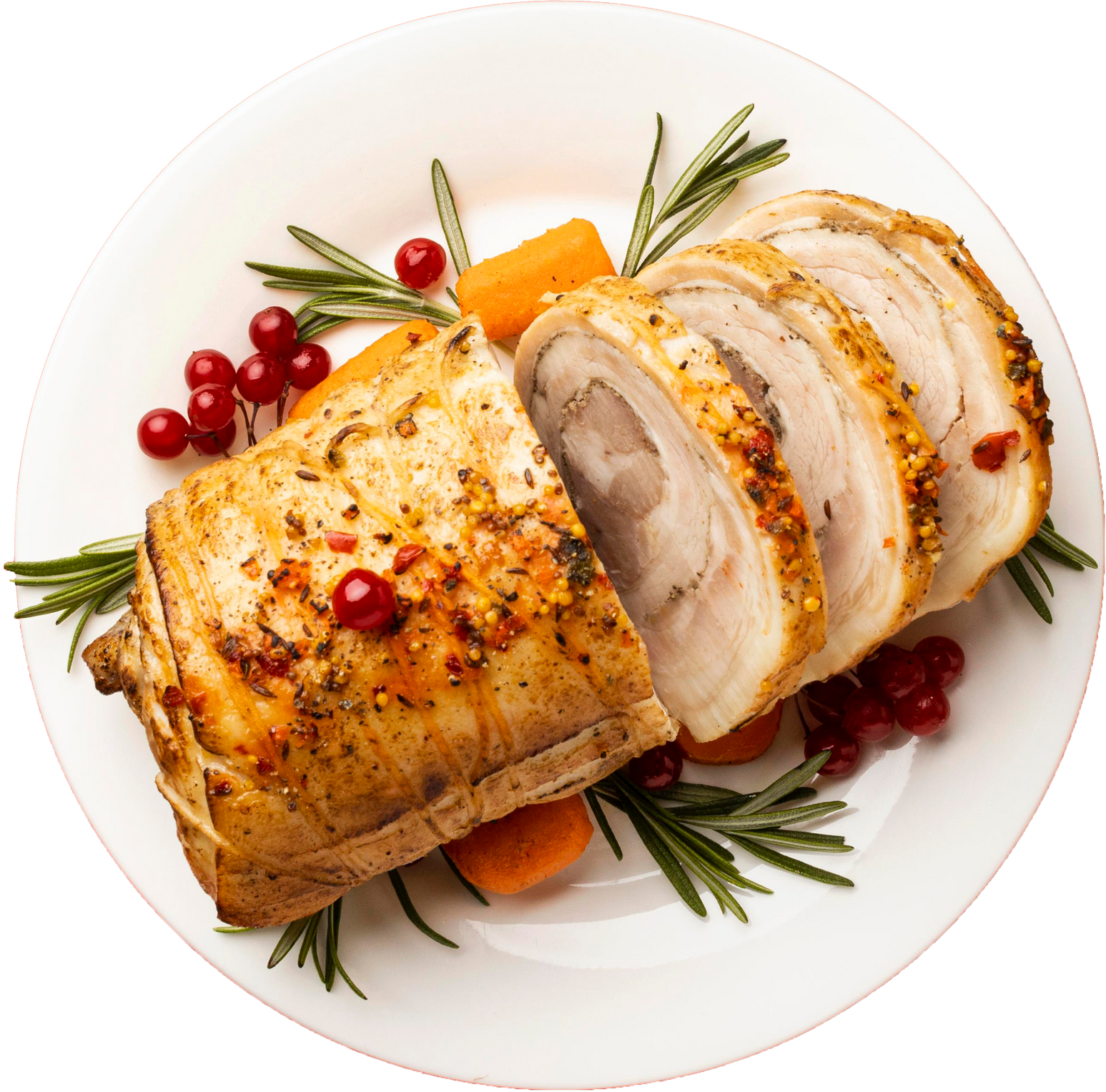 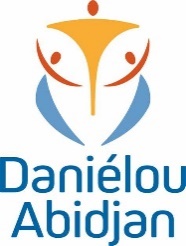 MENU QUOTIDIEN 
GSMD
DEJEUNER
SEMAINE  du 08 au 12 Avril 2024
LUNDI 1
MARDI 2
MERCREDI 3
JEUDI 4
VENDREDI 5
Plats

POULET SAUCE LEGUMES


Garnitures

RIZ AU CURRY

Desserts

CAKE VANILLE
Plats

POISSON FRIT , OIGNONS CONFITS


Garnitures


ATTIEKE

Desserts

BANANE DOUCE
Plats

POULET AU FOUR


Garnitures

POMME DE TERRE FRITE


Desserts


ANANAS
Plats

SPAGHETTI BOLOGNAISE


Garnitures



Desserts

PAPAYE